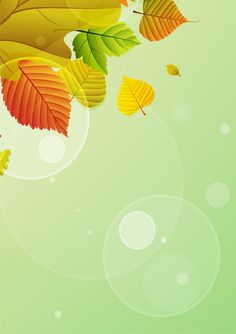 Фотоотчет
по неделе 
открытых 
дверей
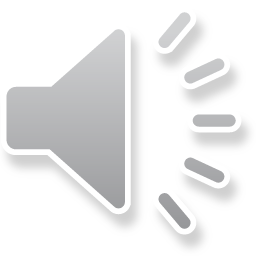 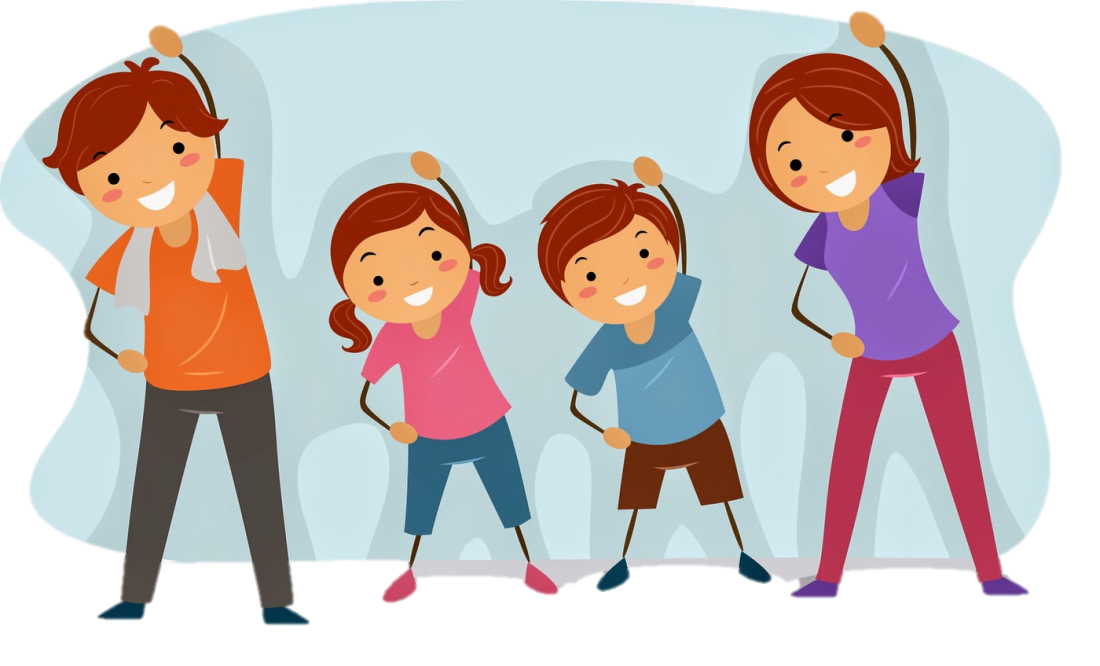 Средняя группа № 3
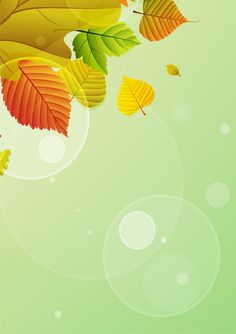 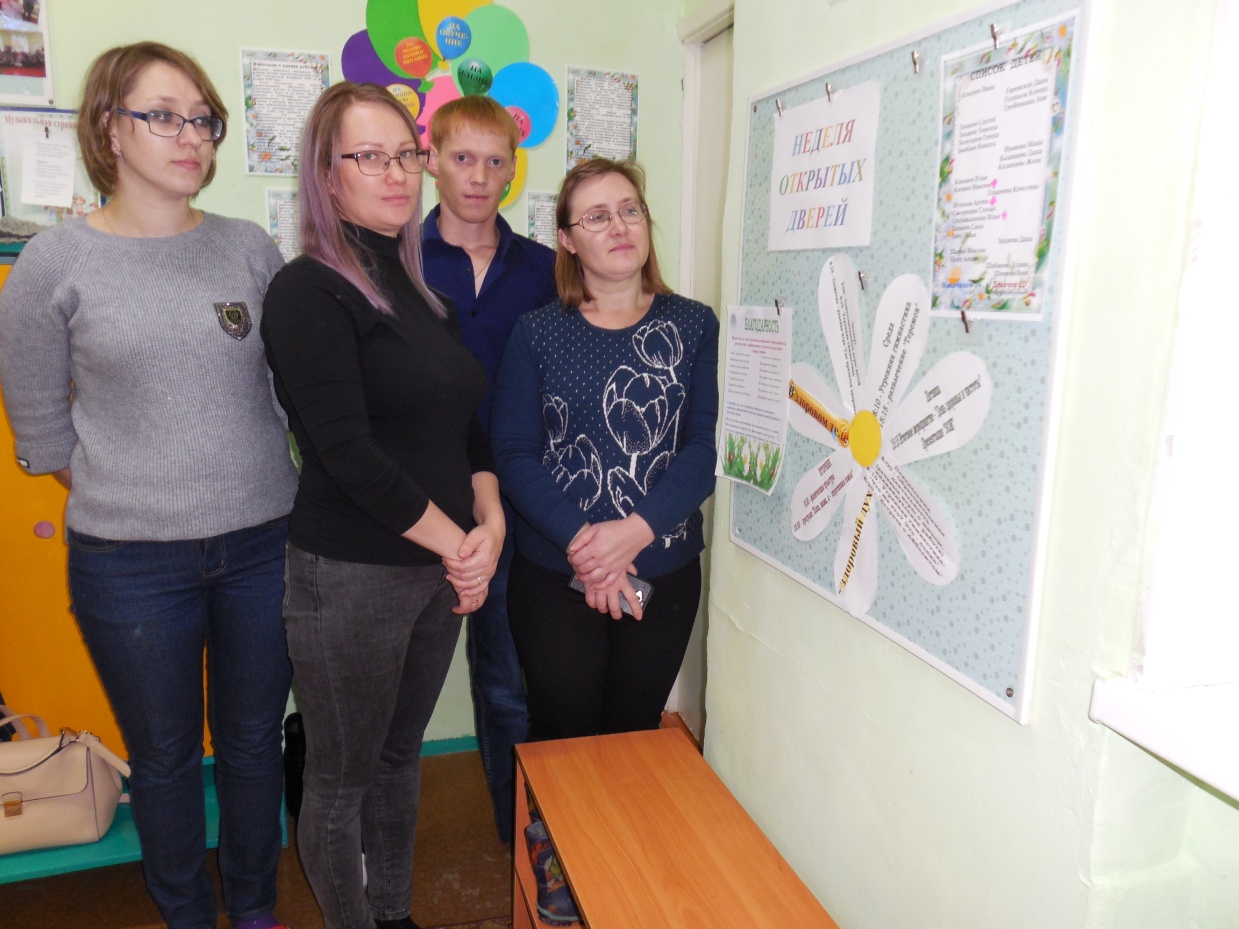 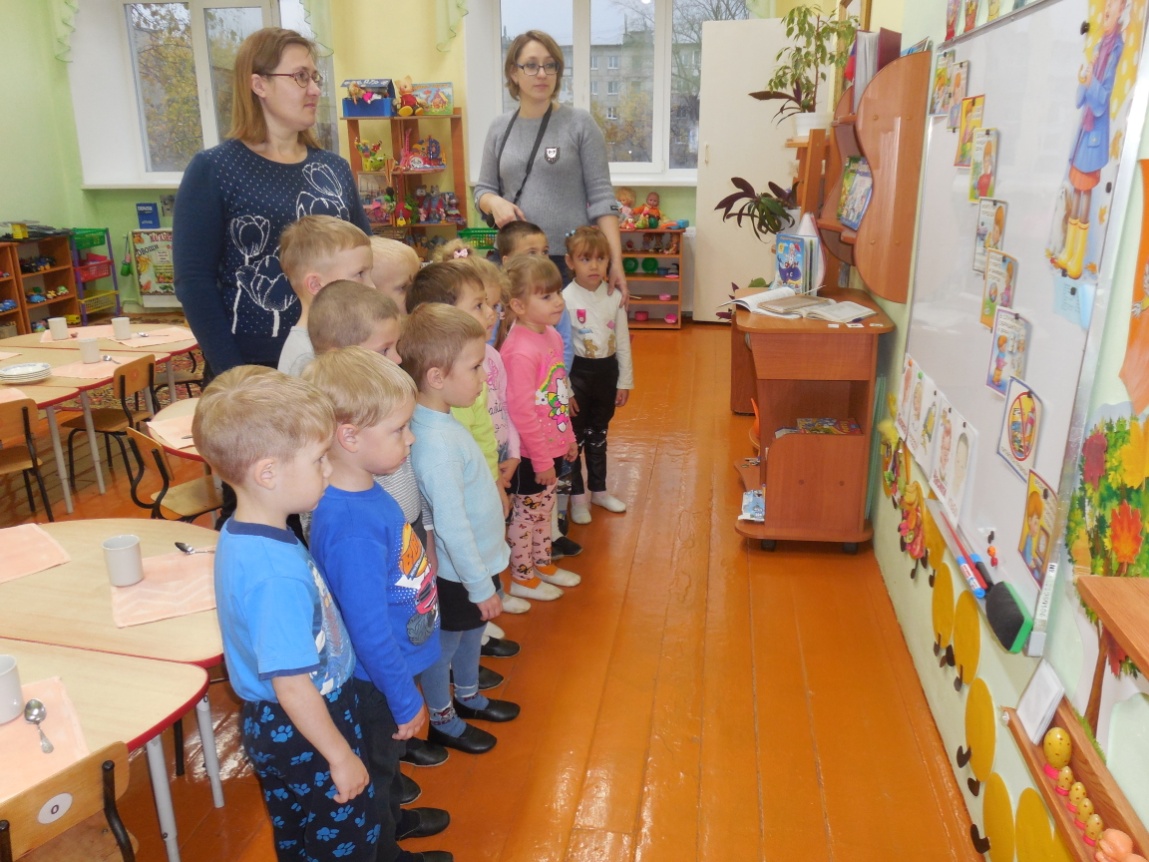 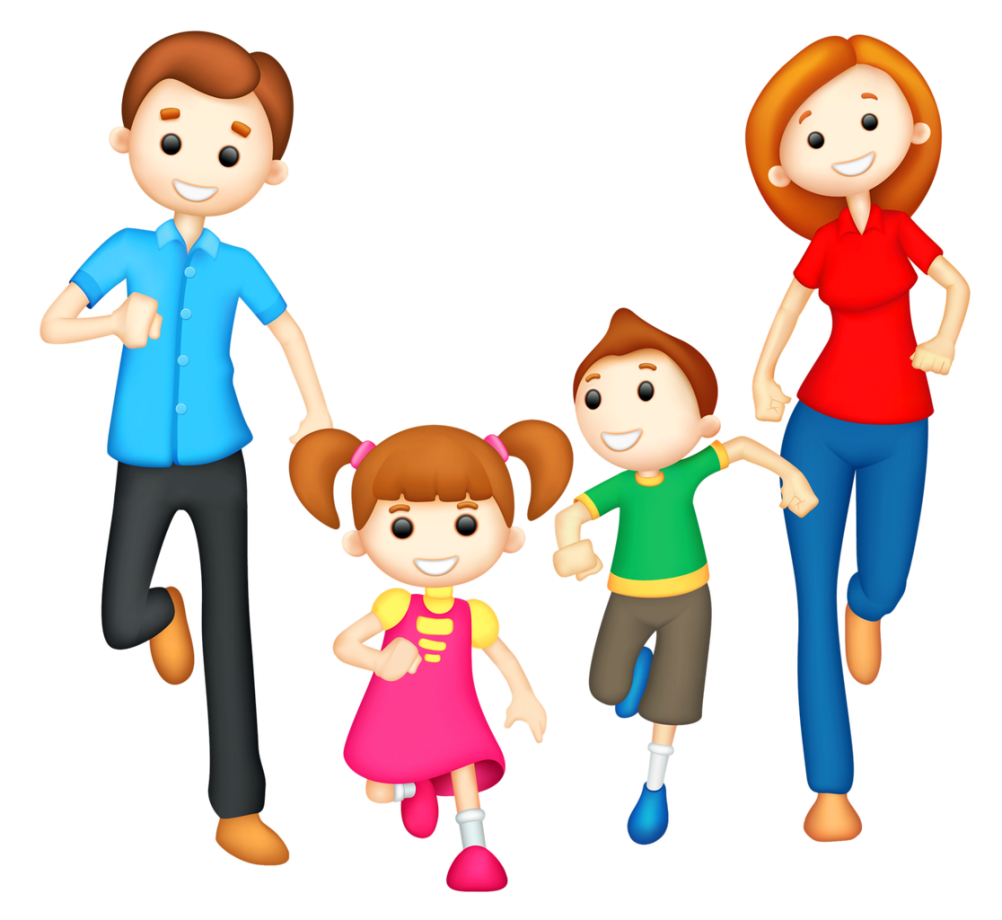 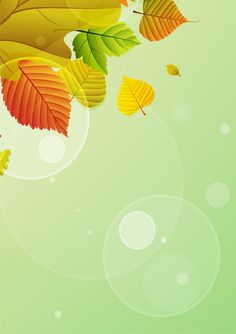 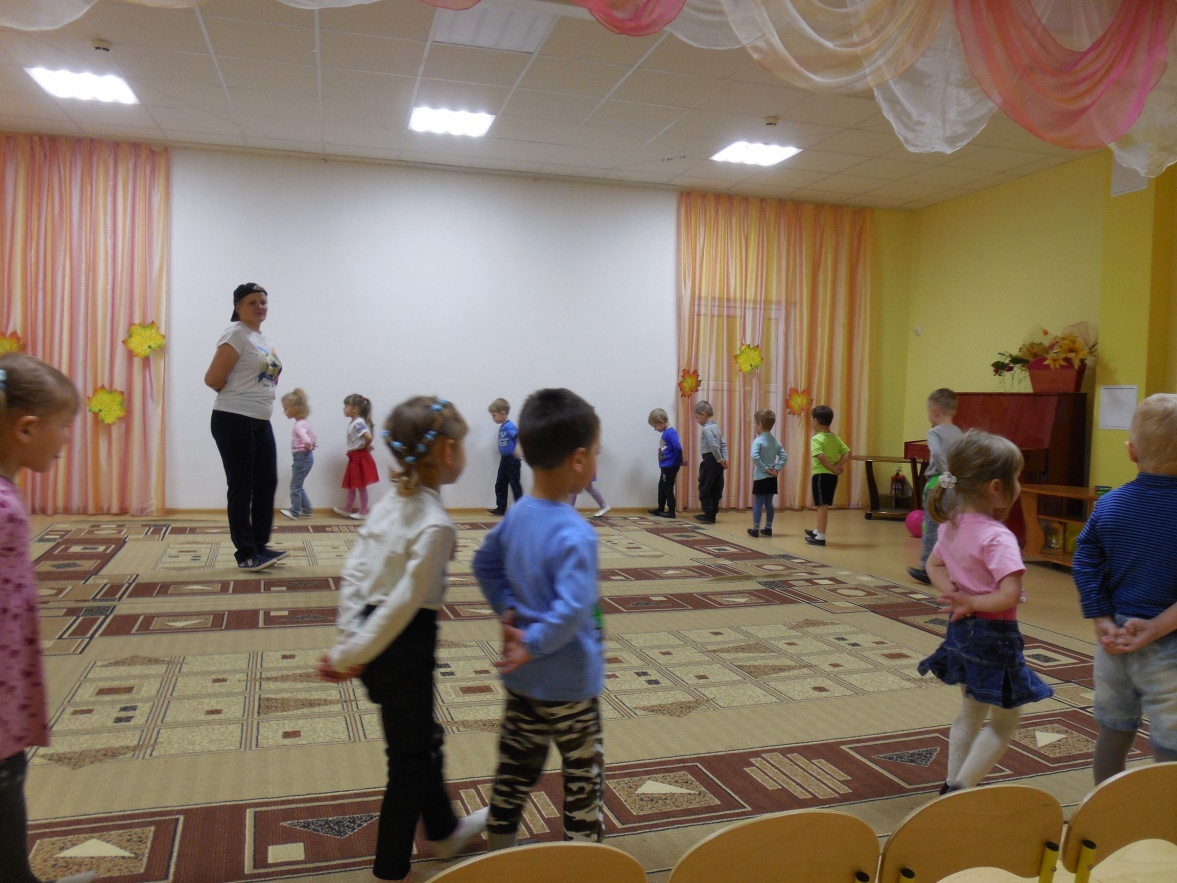 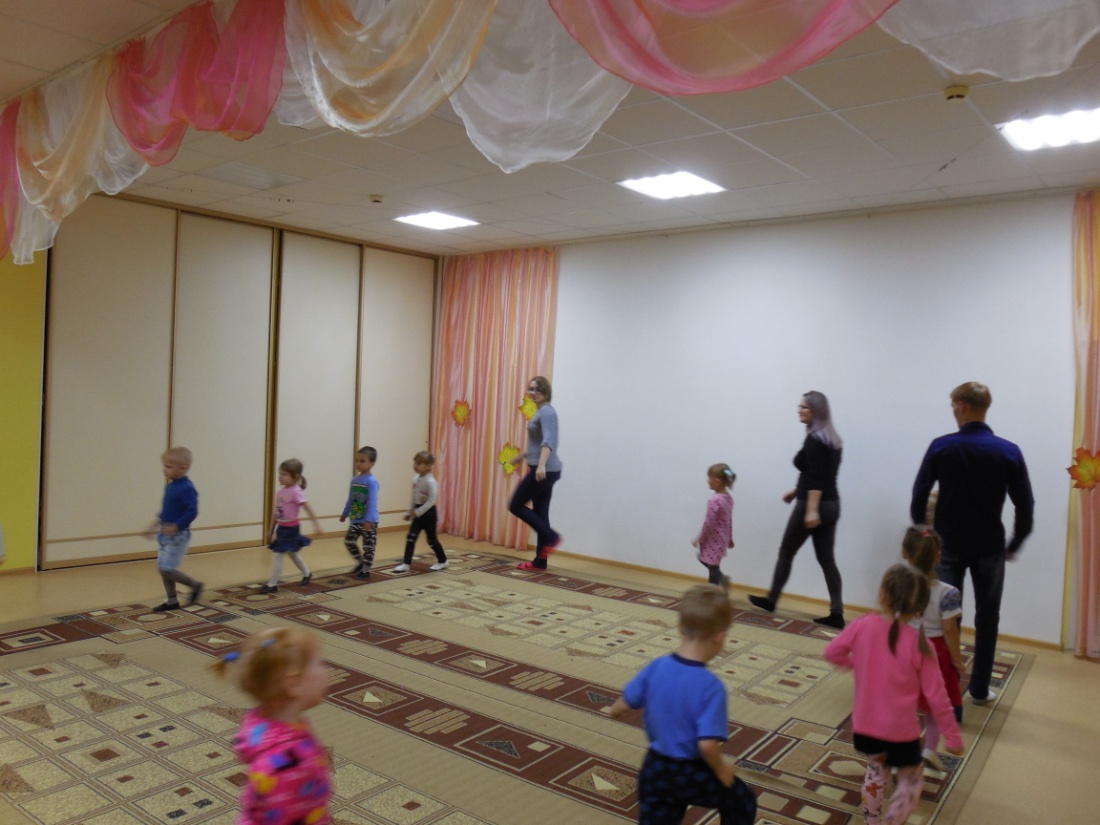 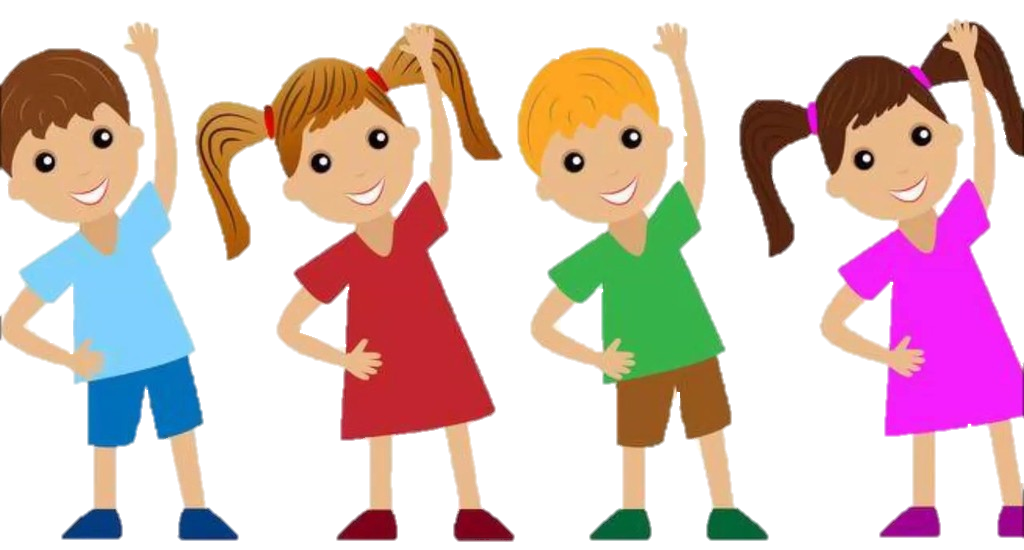 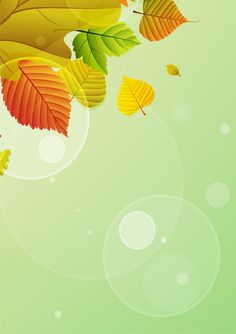 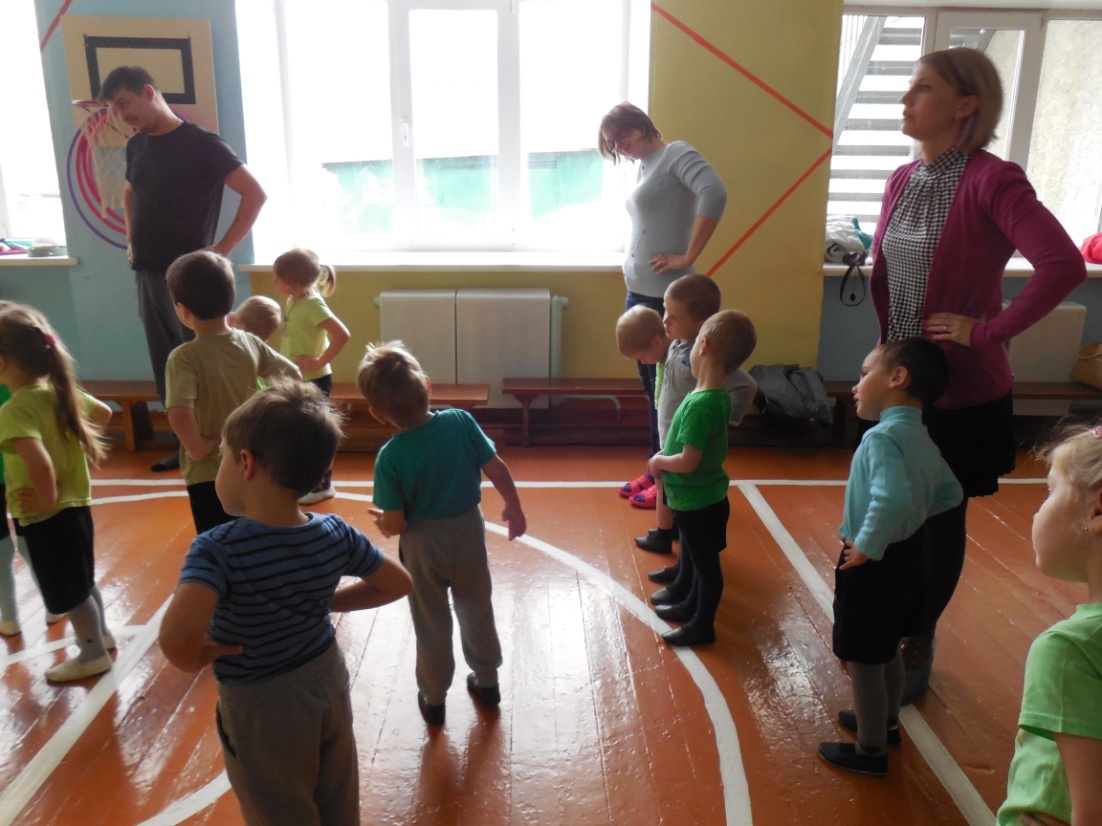 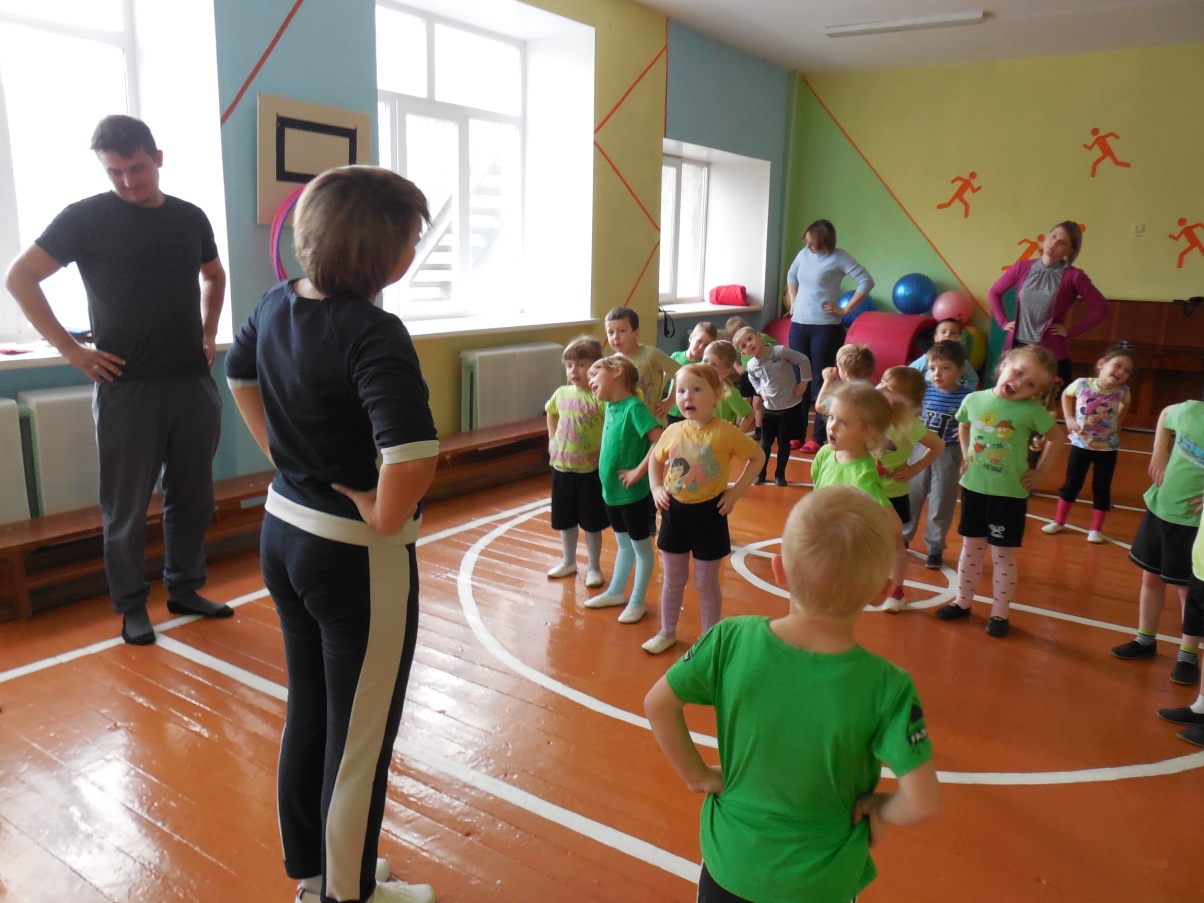 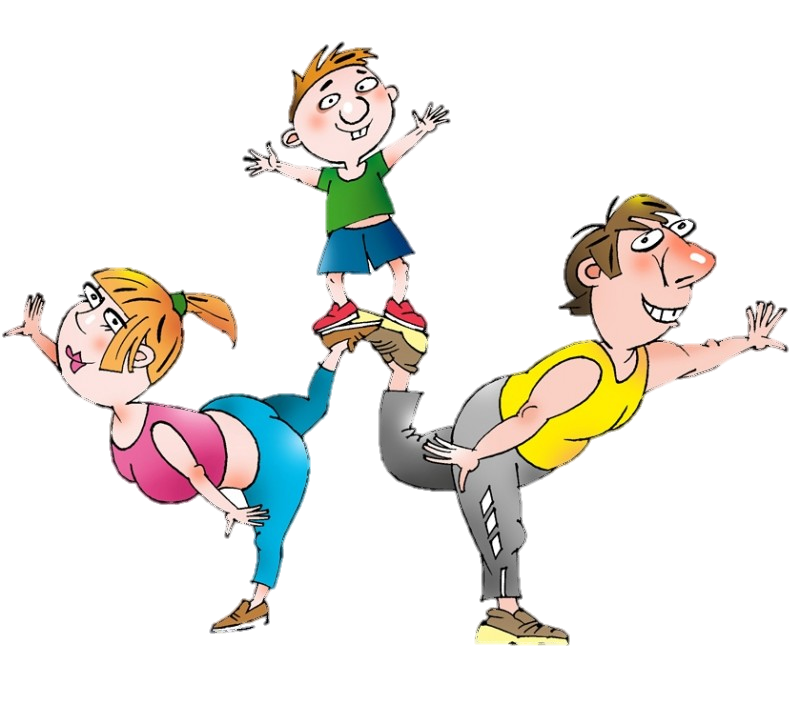 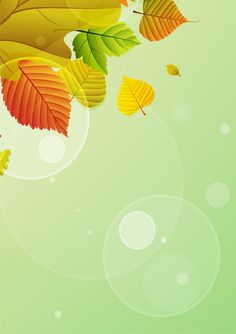 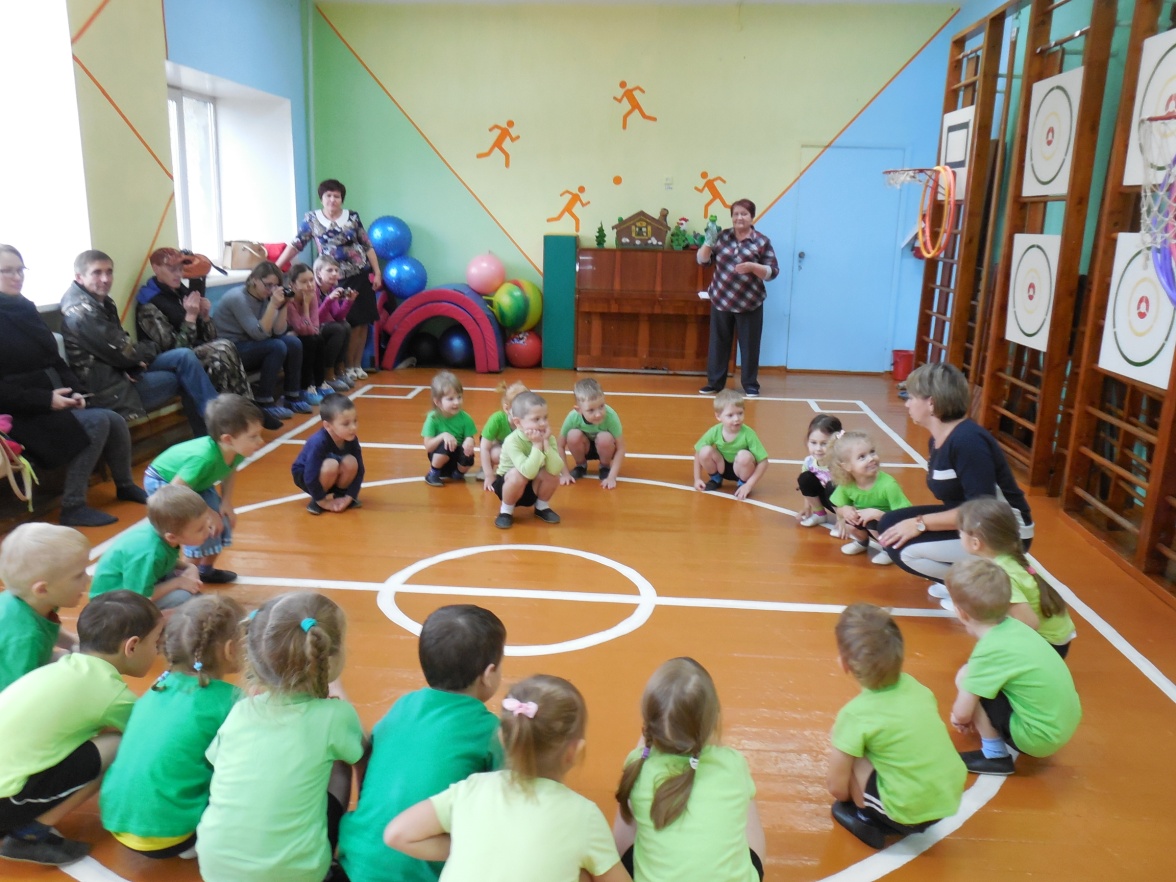 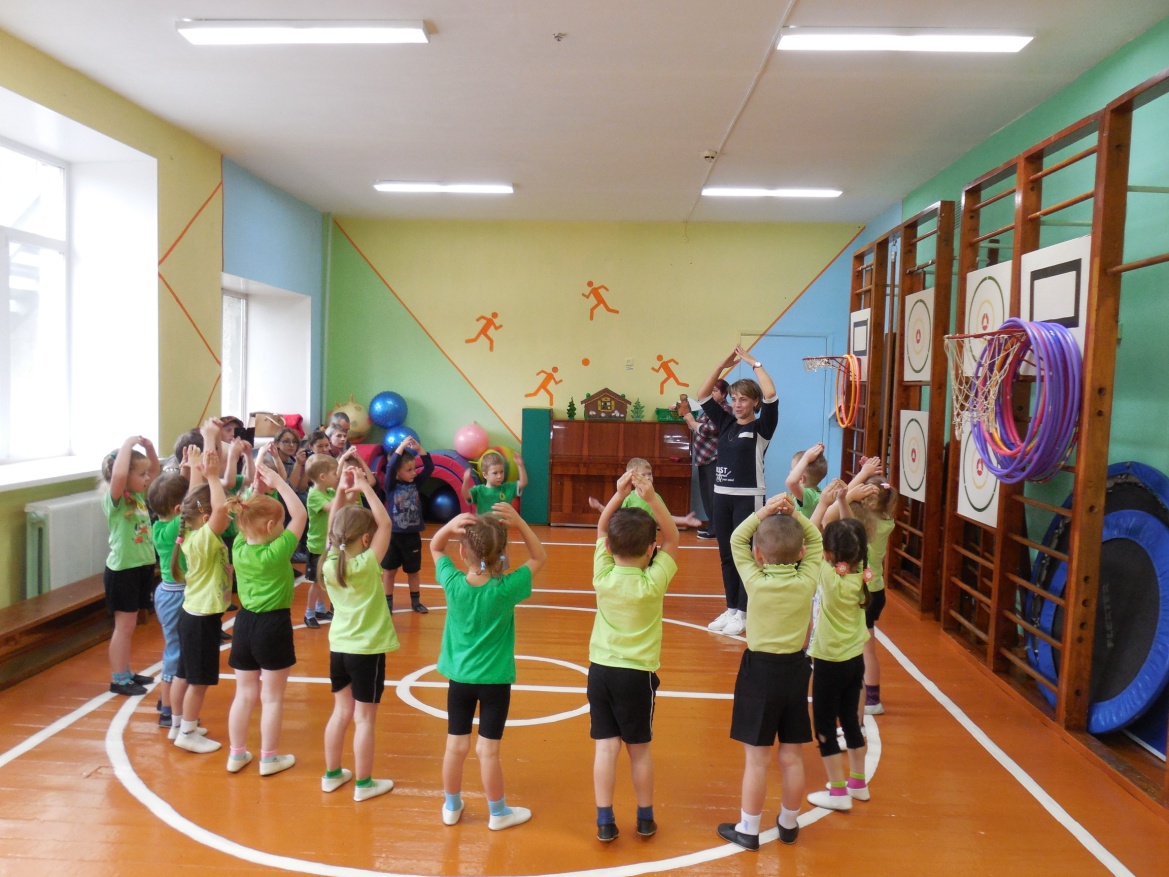 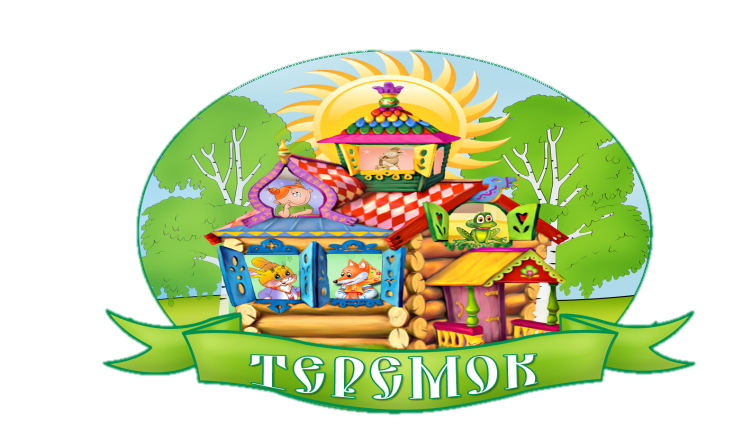 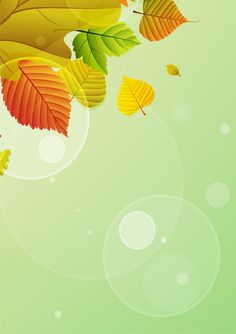 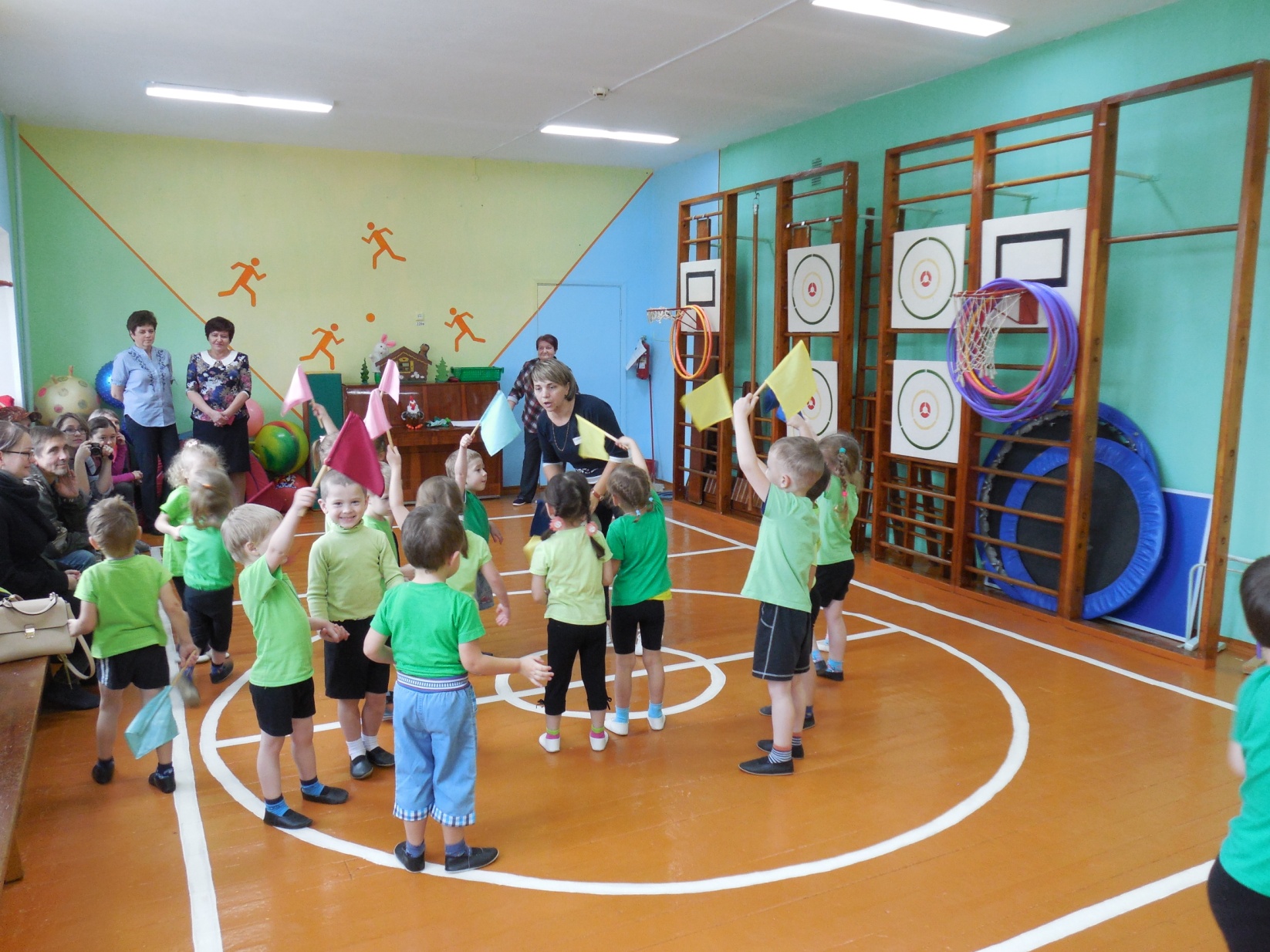 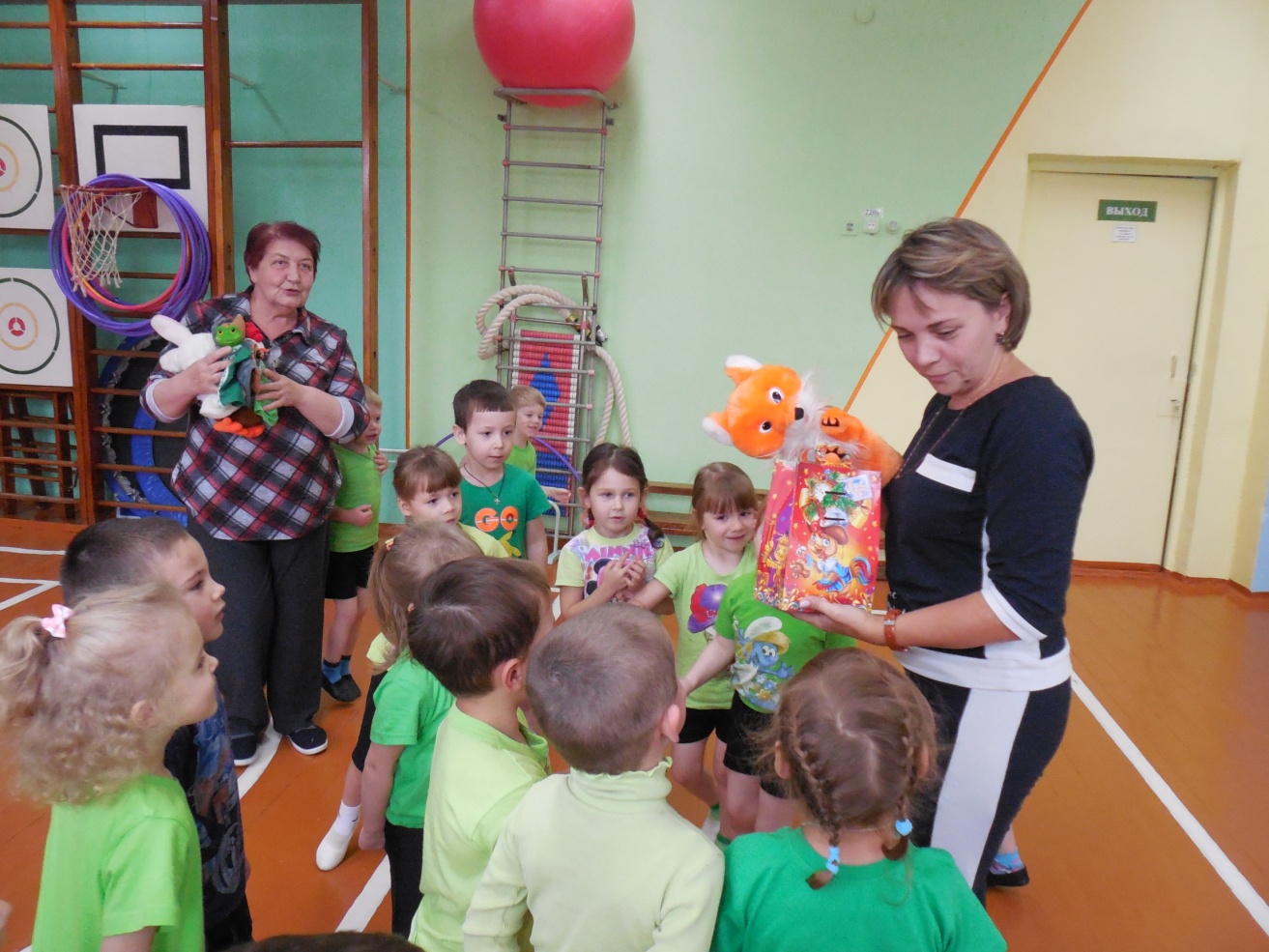 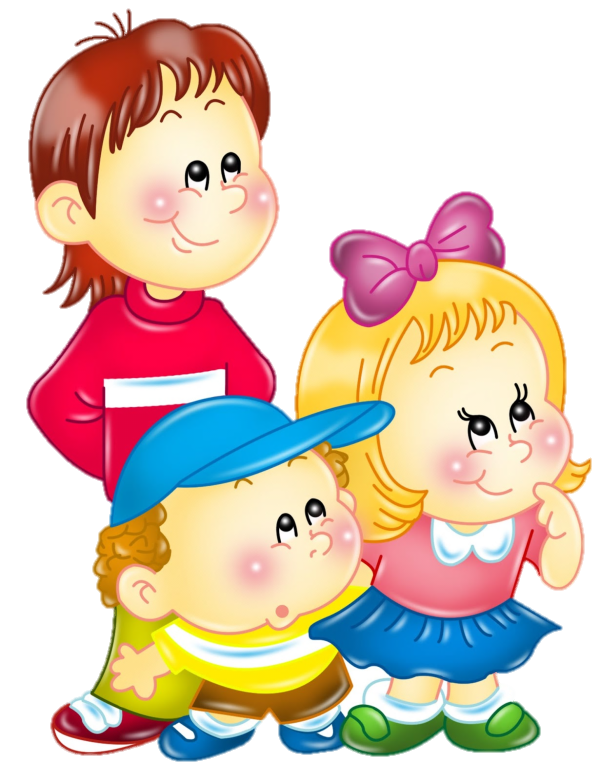 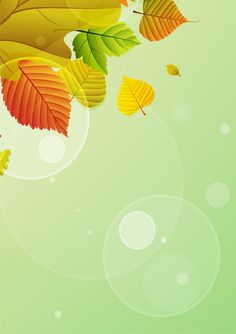 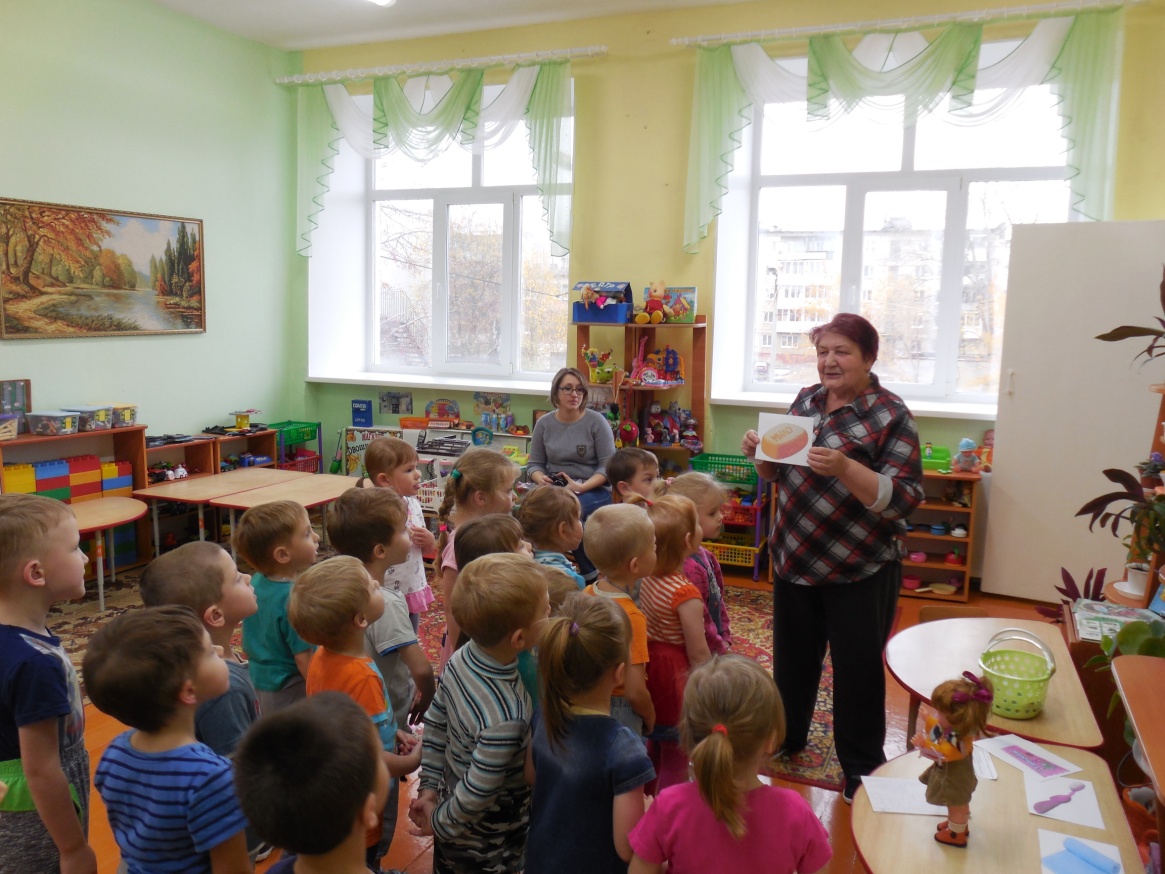 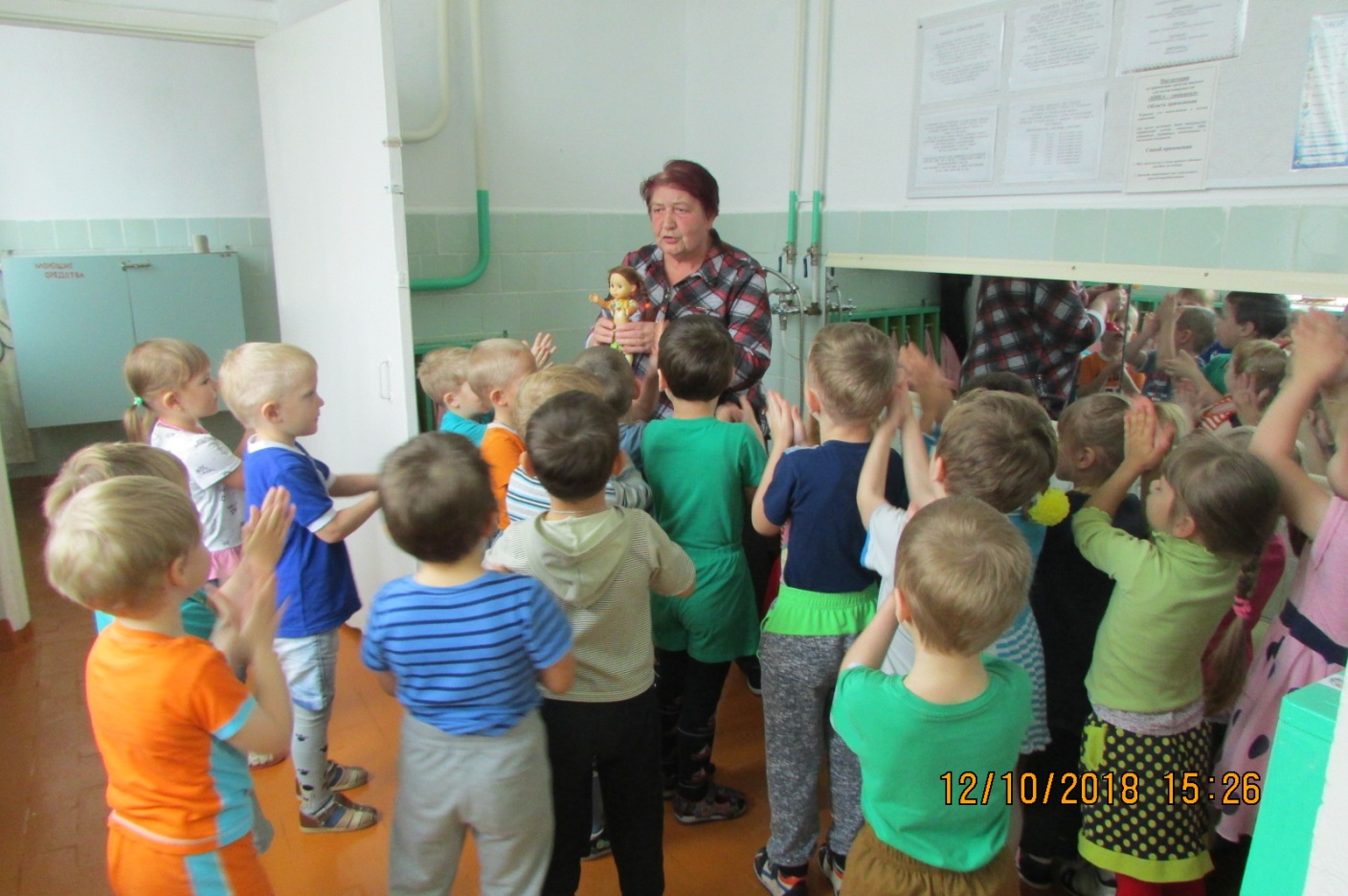 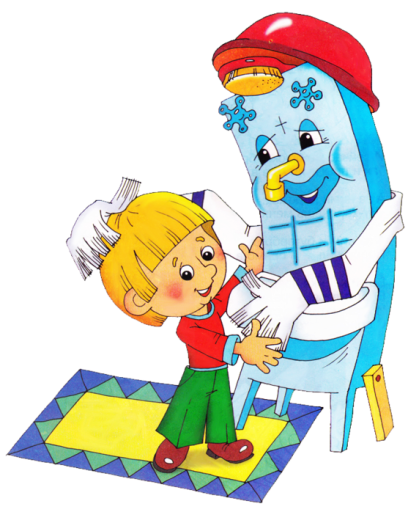 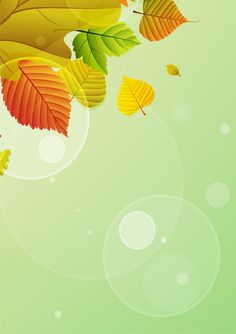 СПАСИБО ЗА ВНИМАНИЕ !